Calibration of Bird’s-Eye View Semantic Segmentation
Markus Kängsepp
30.05.2022
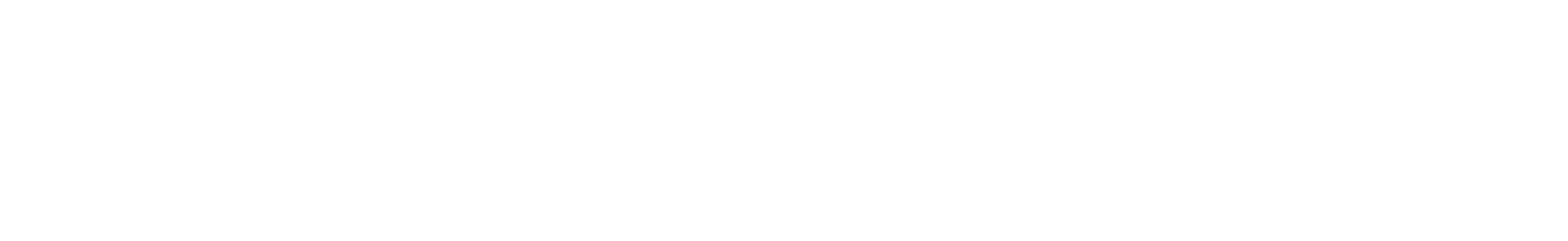 Structure
FIERY - semantic segmentation model
Calibration of semantic segmentation
2
[Speaker Notes: This presentation covers 2 bigger topics, 1st FIERY - the semantic segmentation model in Bird’s Eye View and secondly calibration of the outputs of the FIERY model. Let’s start with the FIERY.

Laiem taust minust ja miks see mudel?]
FIERY: ICCV 2021
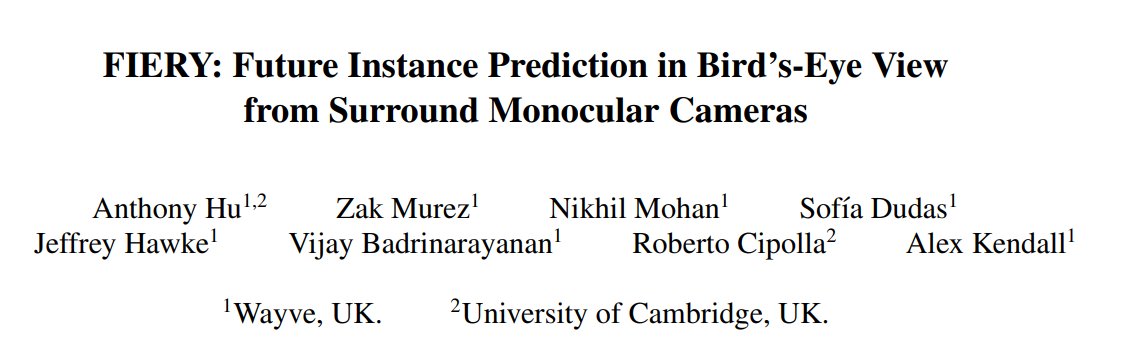 3
[Speaker Notes: The motivation for our work is to get well-calibrated classifiers and to achieve this we need to be able to evaluate calibration as well as possible. Before going into the issues with current most popular way, I will cover some basics.

Täpsemalt firmast ja et Alex Kendall käis ka paari aasta eest esinemas.]
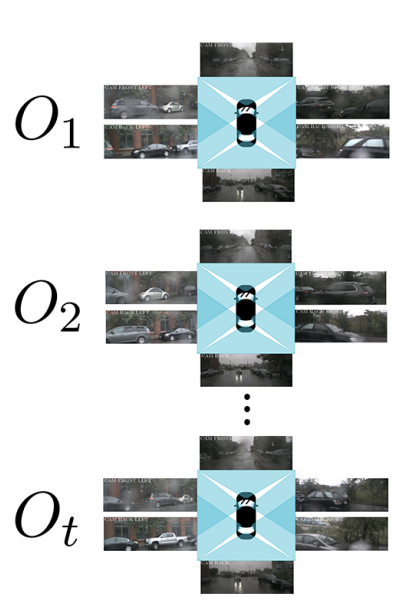 FIERY: Inputs
1


2


t
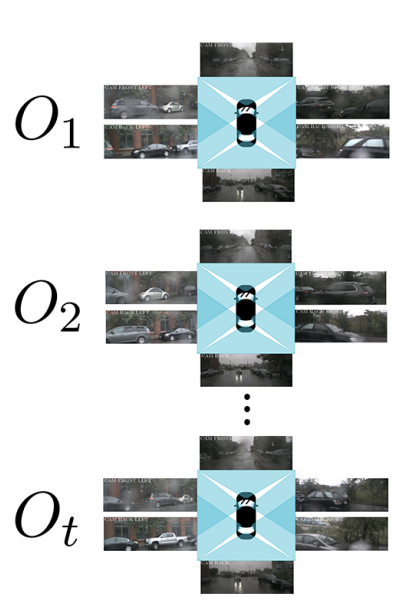 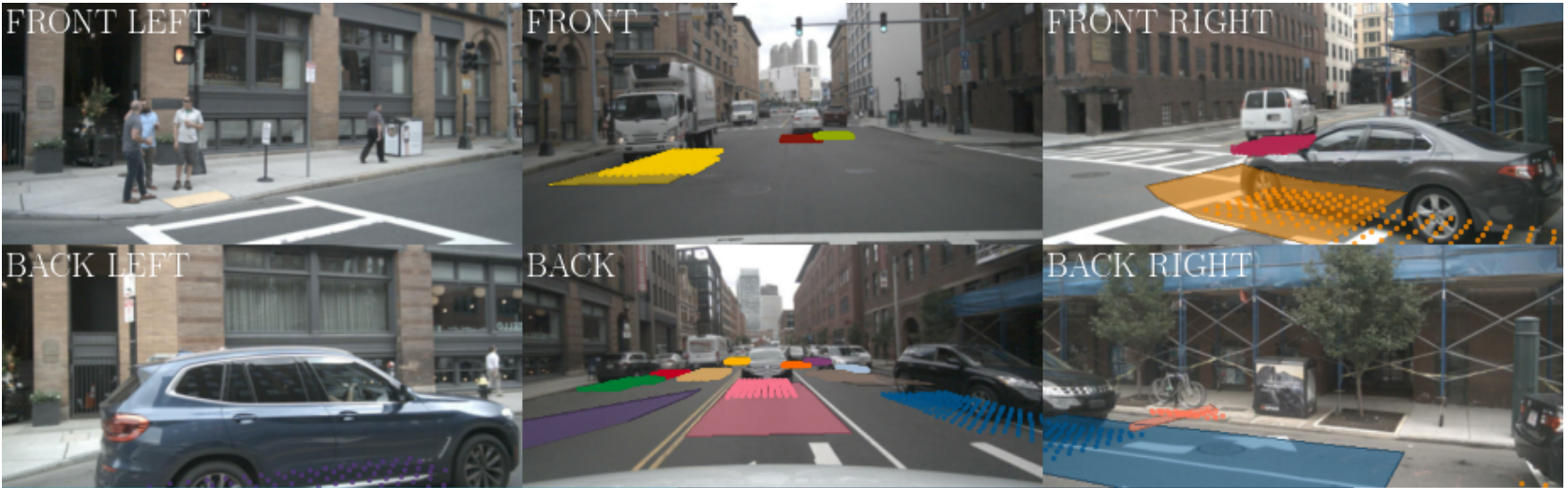 1
4
[Speaker Notes: There are 6 camera images around the vehicle, which cover 360 degrees area around the vehicle. Moreover the model uses couple of timesteps in past to model motion of the objects.]
FIERY: Final output
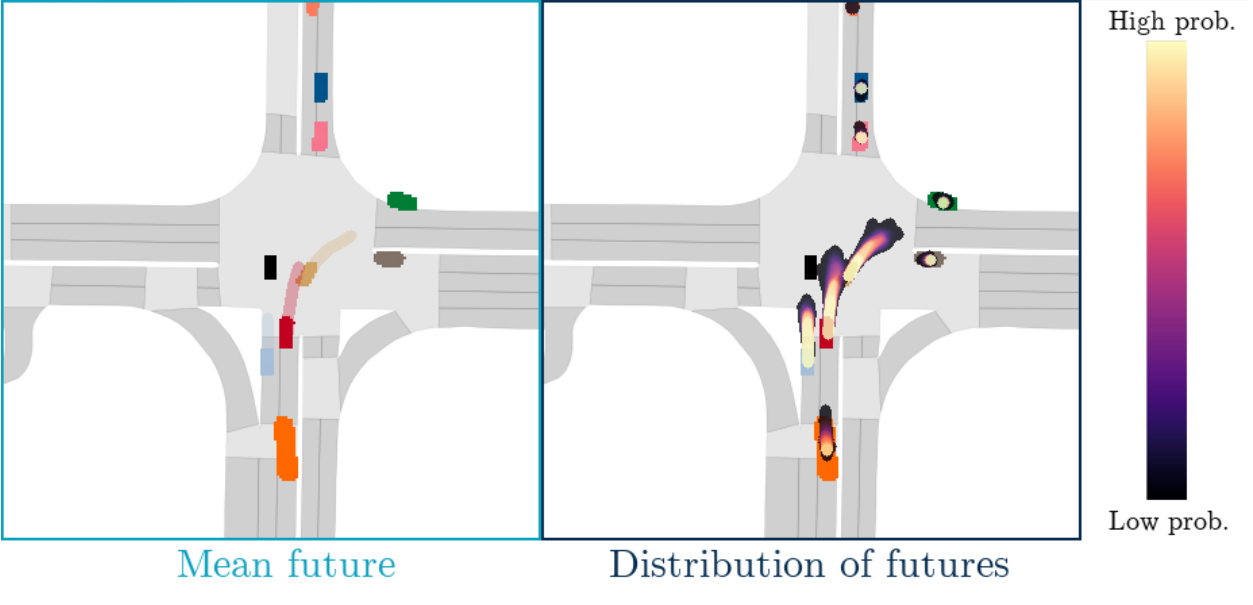 5
[Speaker Notes: The input camera images with the information about relation of these are converted into BEV segmentation - each colored blob is the segmentation of the vehicle. The see-through pattern in front of the segmentation is the “future flow” of the vehicle. (TODO: zoom in and animate). On the left]
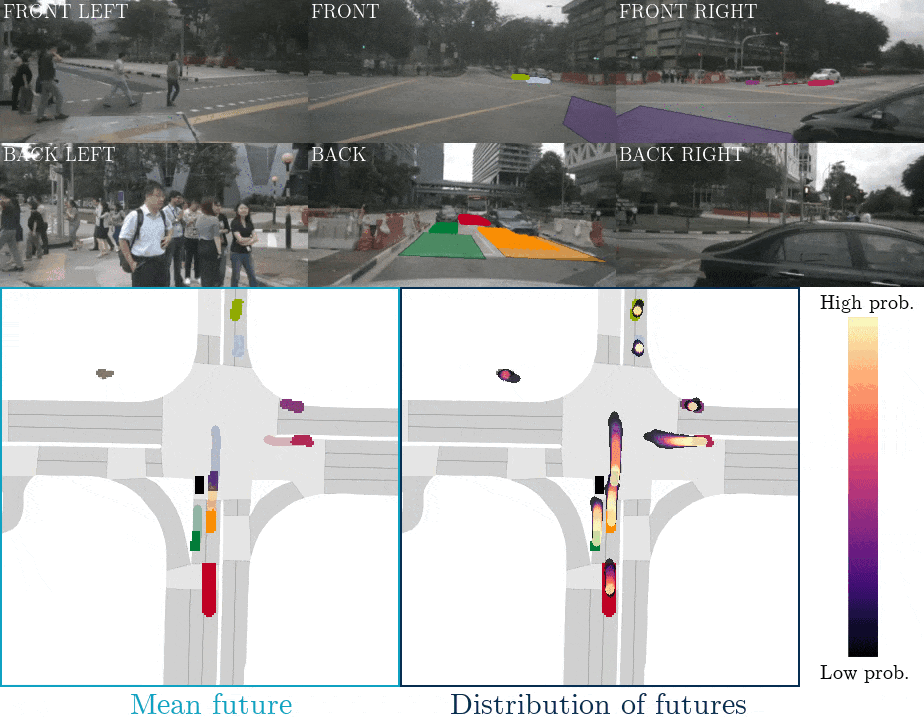 6
[Speaker Notes: Replace GIF with images.]
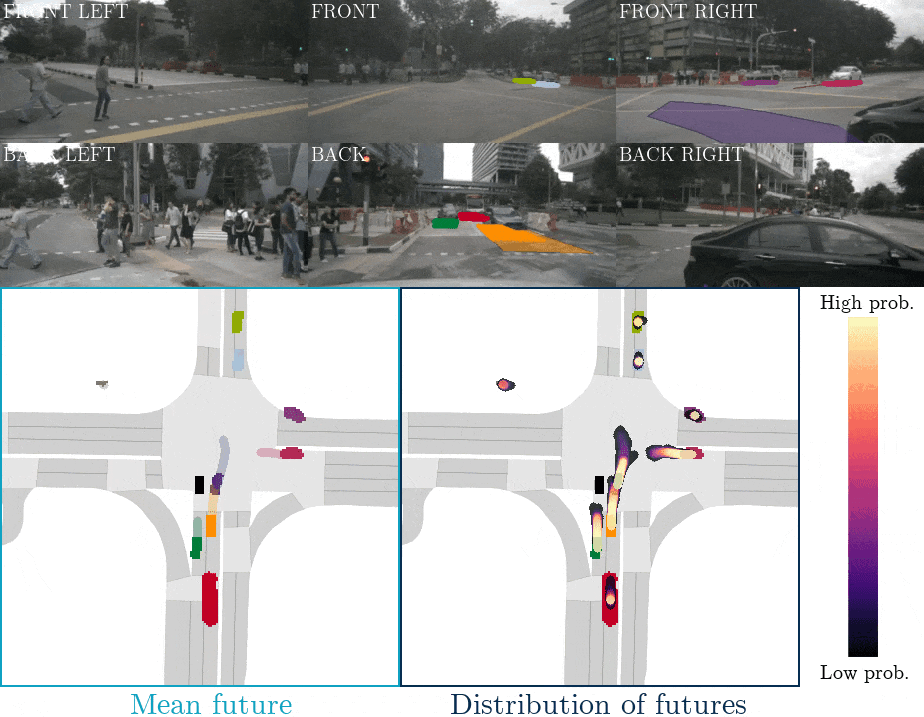 7
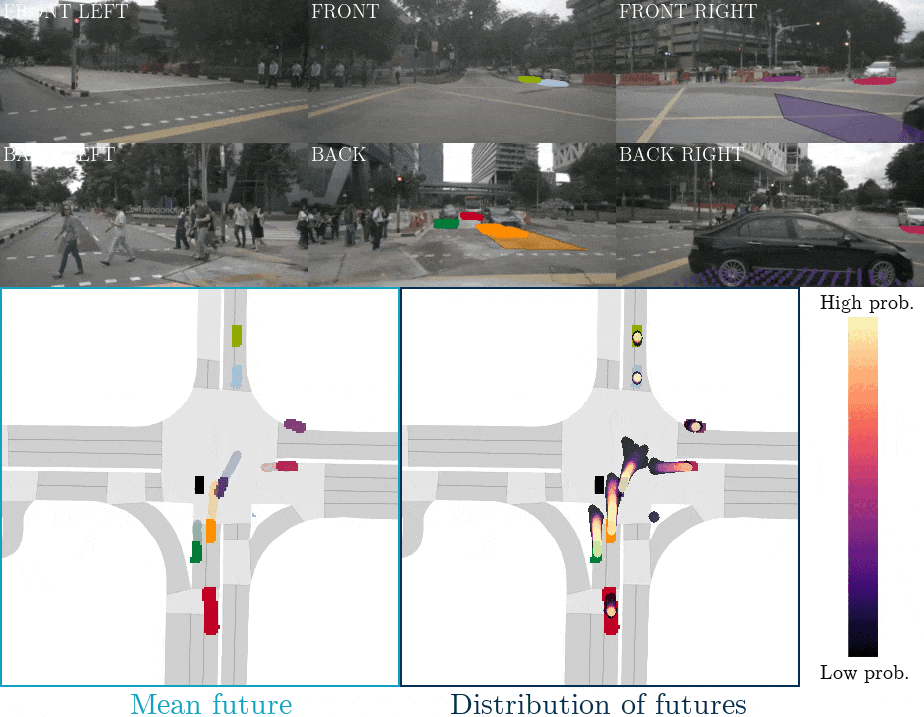 8
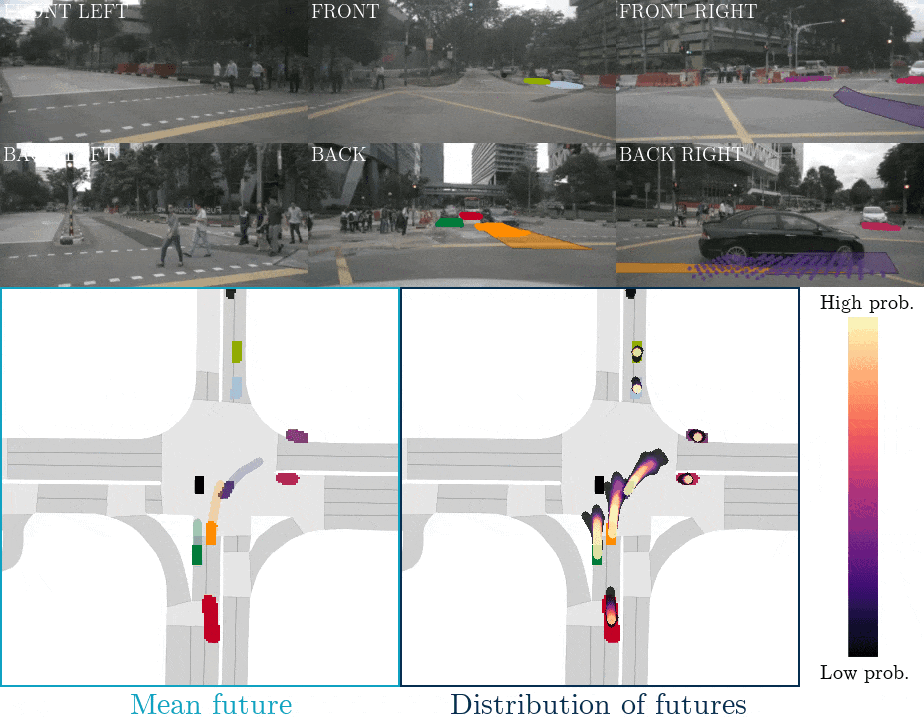 9
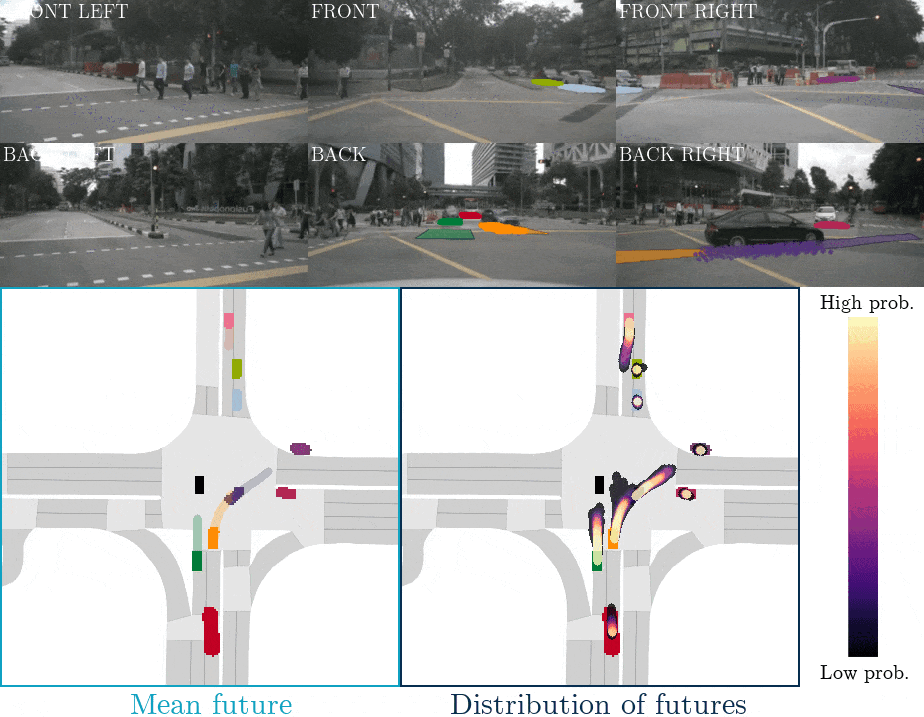 10
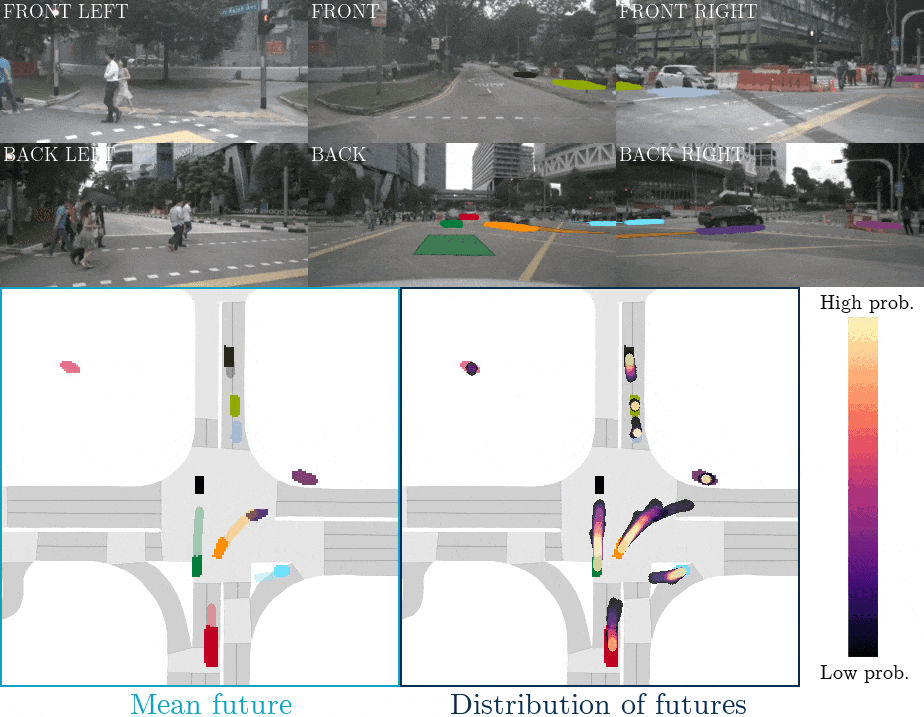 11
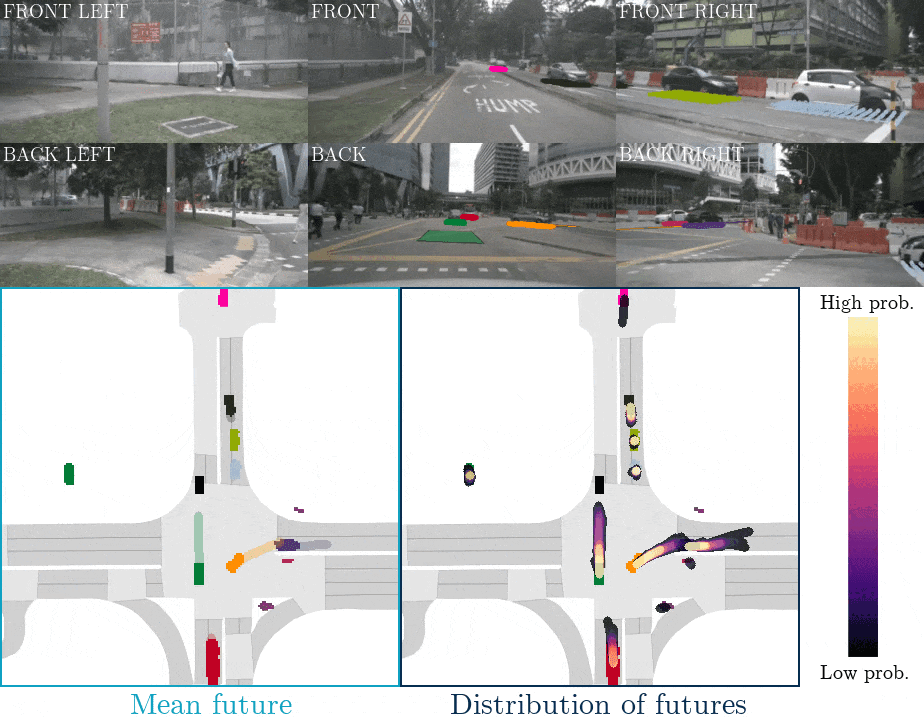 12
FIERY: Model output
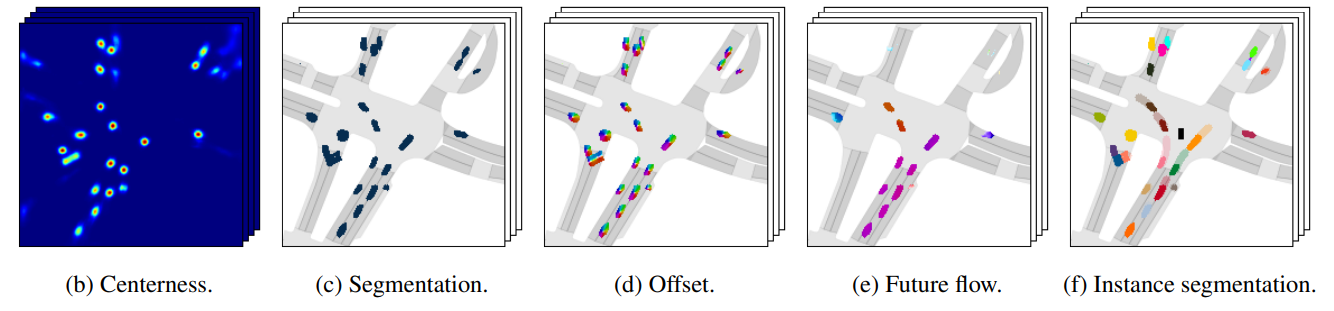 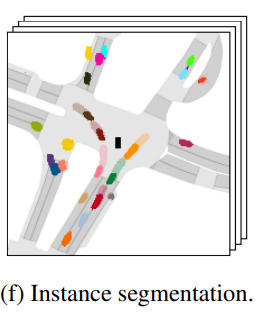 13
[Speaker Notes: Combining the different output heads into one might help with the final output.

Kas nende kohta oli veel midagi?]
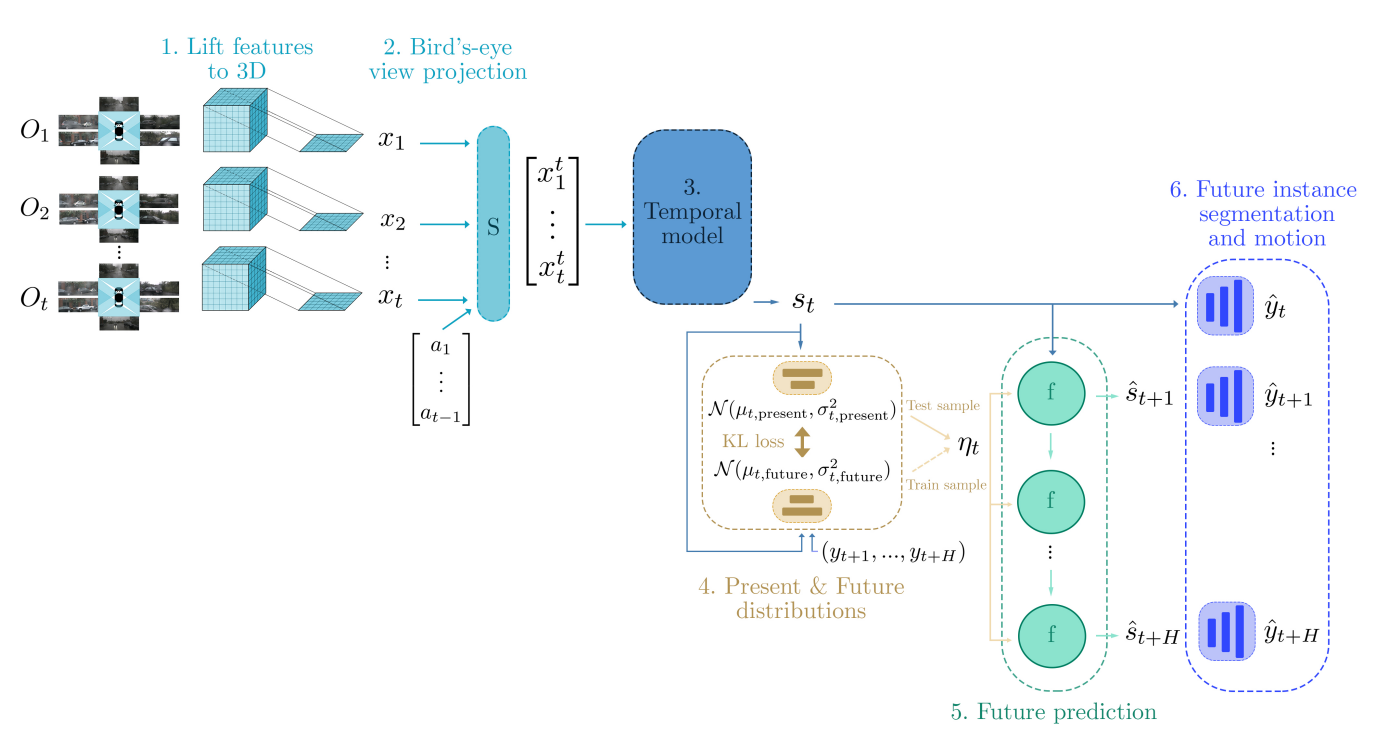 FIERY: Architecture
14
[Speaker Notes: I will go quickly over the architecture of the model. (Zoom in?)
What’s going on in each subsection?

Osade kaupa näidata, katta alumine osa kinni.
zoom ära kaotada]
FIERY: Replication and pedestrians
Re-trained the model on vehicles
Trained from scratch on pedestrians
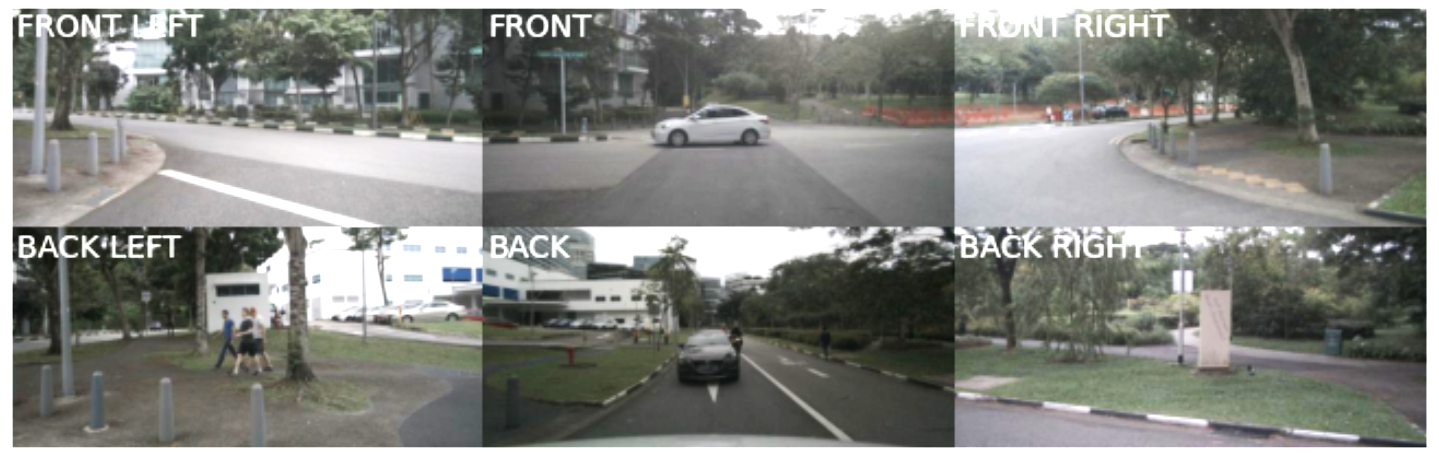 15
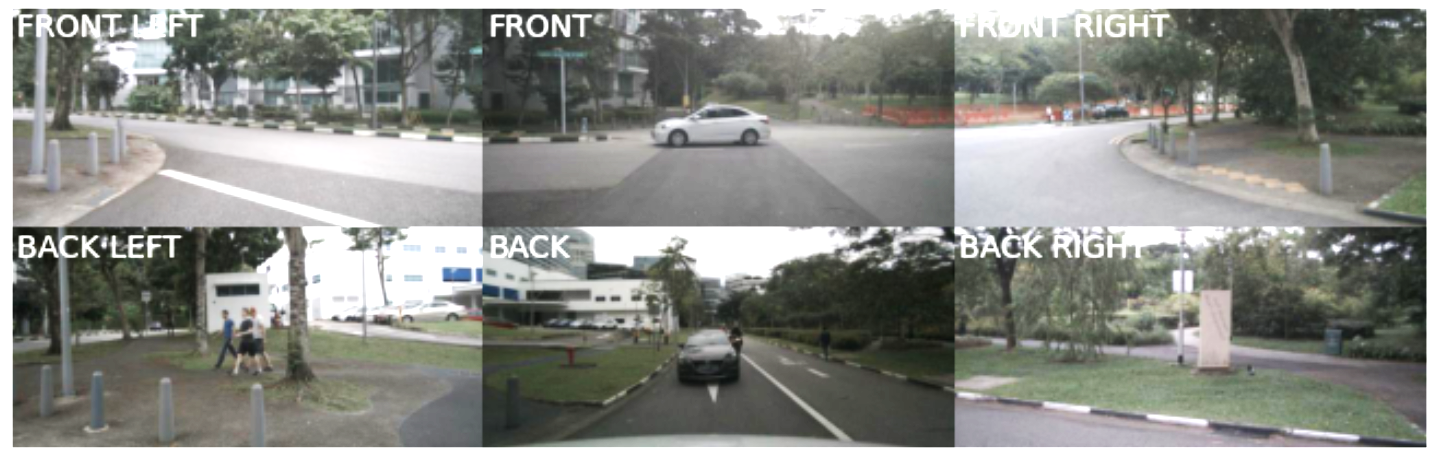 16
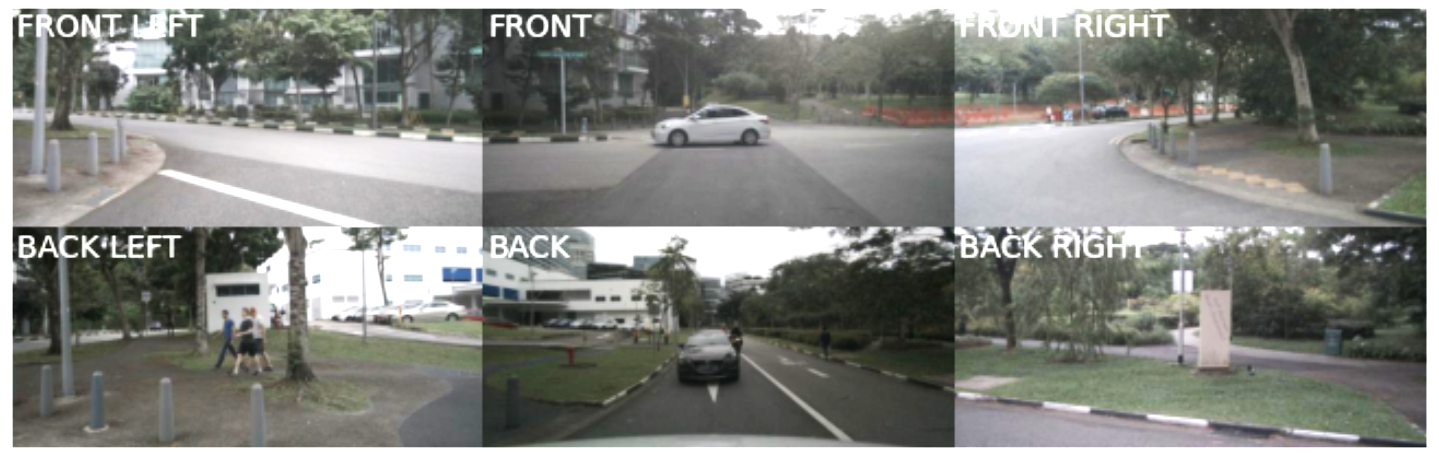 17
[Speaker Notes: Rääkida, et see on see mille põhjal mudel peab ennustama]
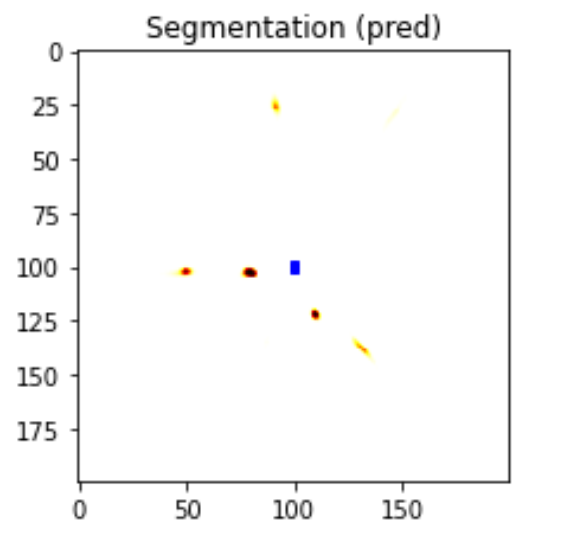 FIERY: Replication and pedestrians
Re-trained the model on vehicles
Trained from scratch on pedestrians
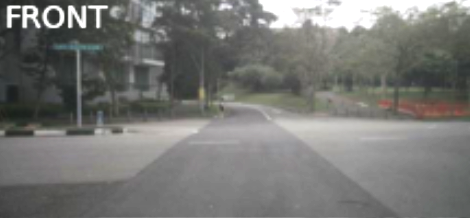 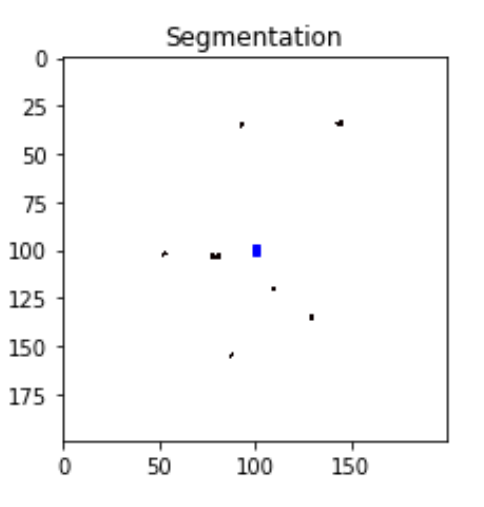 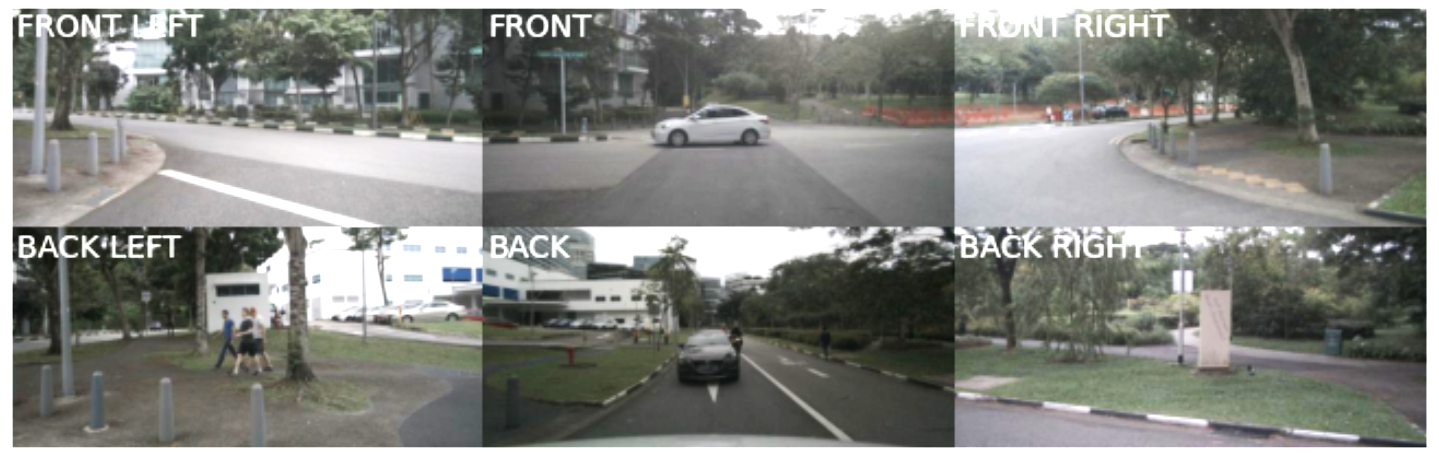 18
[Speaker Notes: As some of you might have noticed these results were only on vehicles, however, it is crucial to model also pedestrian behaviour. (TODO: example output on pedestrians). So if any one of you is interested in using the same model by yourself, I can help with setting up and avoiding some pitfalls, I spent too long on figuring out.

Kuidagi hinnata mudeli headus!!]
Motivation
Planning from Bird’s-Eye View (BEV)
Moving vs Static object’s
Cost-map calculation
Might need calibration?
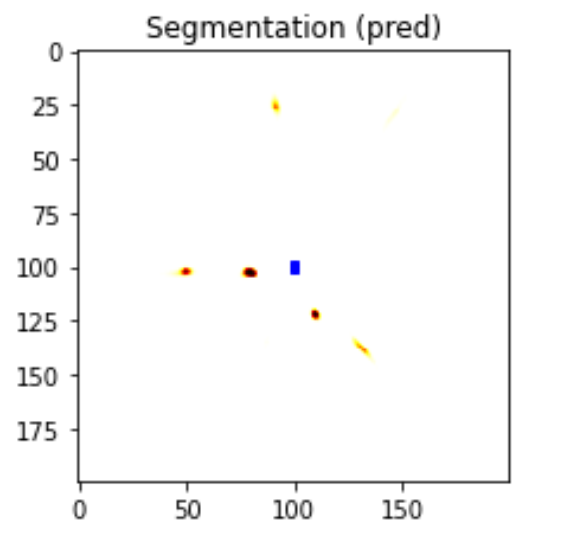 19
[Speaker Notes: This kind of segmentation can be used as an input to planning module, and based on these a cost-map of future actions can be calculated. (TODO cost-map näide)

Näide tuua, et kui kalibreerimata, siis oht suurem objekti märkamata jätmiseks]
Calibration: Semantic segmentation
Pixel-wise calibration
Area in front of the ego-vehicle
45x16 meters
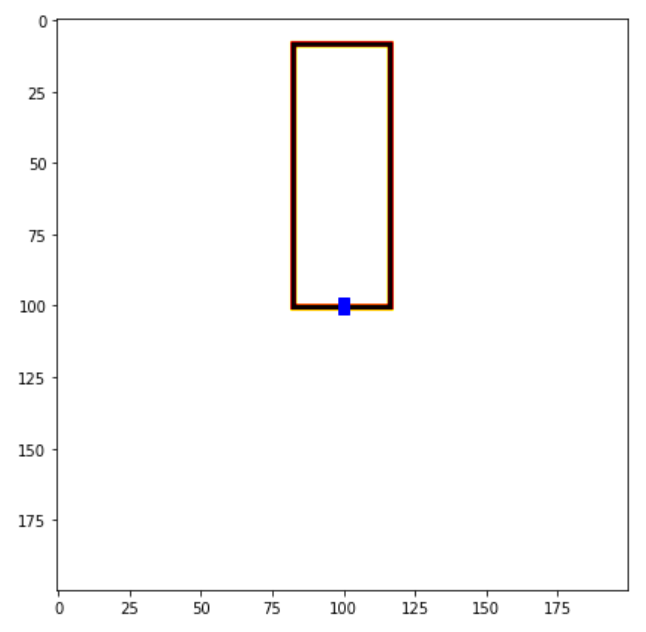 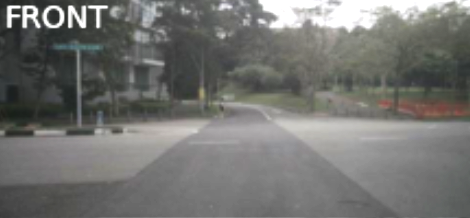 20
[Speaker Notes: Näide auto ees olevast alast. Segmenteeritud vaade ja pilt.]
Calibration: Semantic segmentation
Uncalibrated reliability diagram
Over-and under-estimating
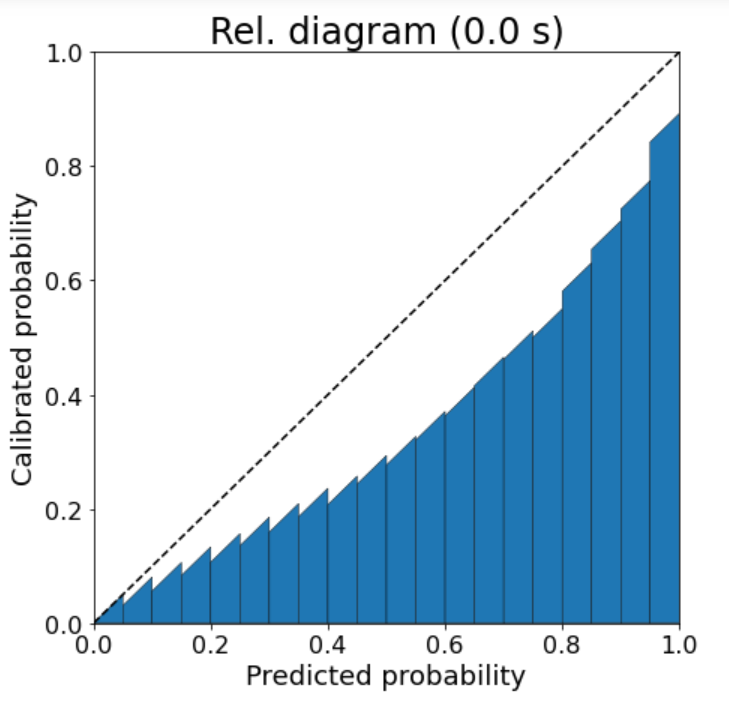 21
[Speaker Notes: We use 45 degree tilted bar tops, as it helps with visualization and does not change the results. To check the reasoning, look at my and colleagues previous paper.
Equal-width, equal-size -> log-scale
All most all of the instances in the first bin (11.6 million)


Fonts bigger for figure

Tuua selgelt välja mis igas binnis on
Siin rääkida ECE, calibrated (probability)
- > High-light some bin
over and under-estimating probability of pedestrian]
Calibration: Semantic segmentation
Log-scale reliability diagram
Under-estimation of probability
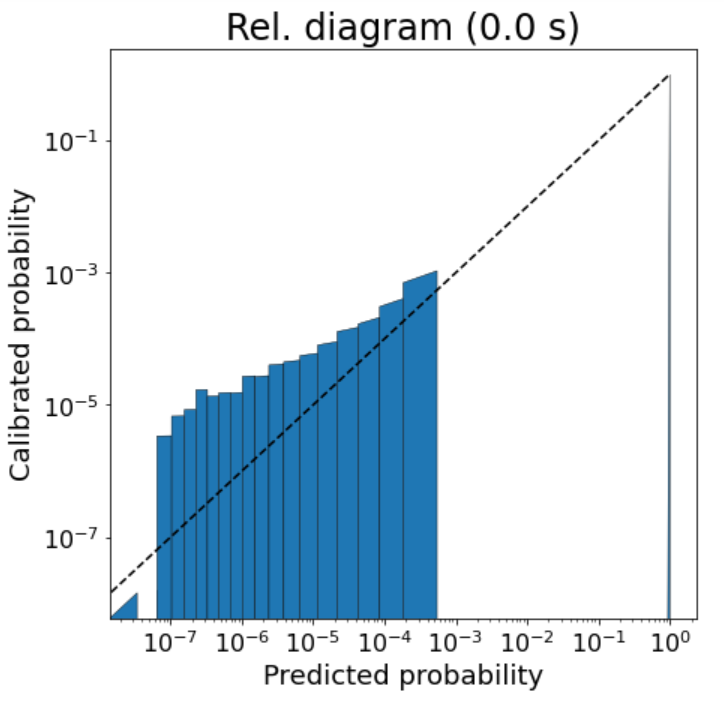 22
[Speaker Notes: Equal-width, equal-size -> log-scale

Underestimation of probabilities, can be bad. Example where model missed a person. 1 out of 10000

Es ja EW mainimata jätta]
Calibration: Semantic segmentation
Future predictions
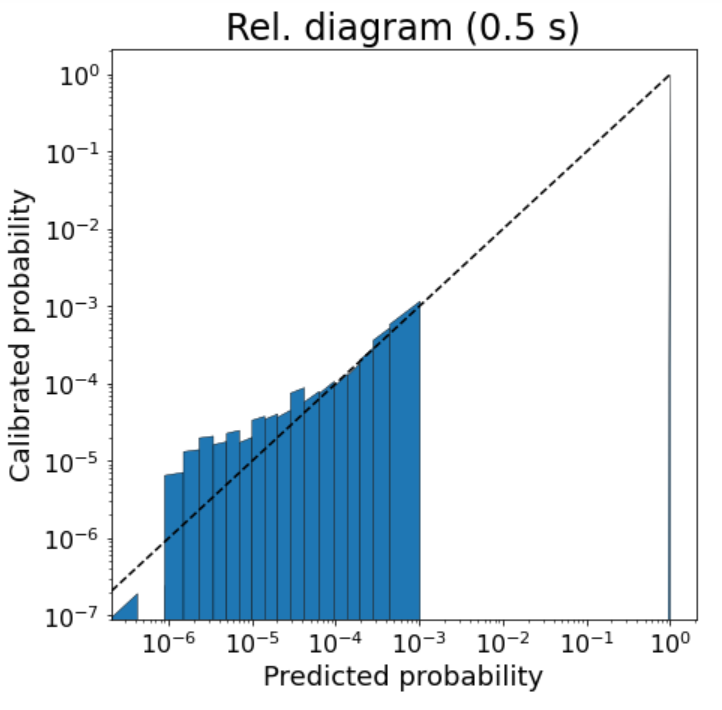 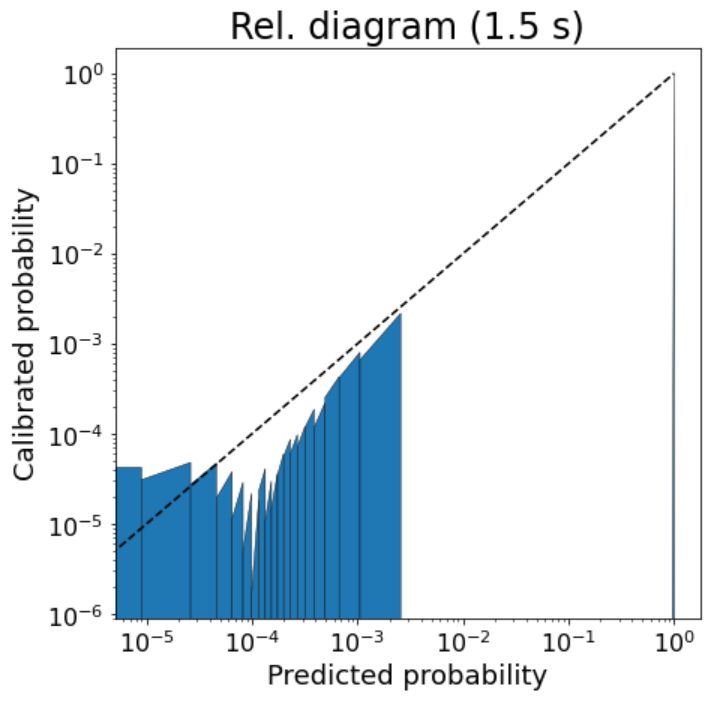 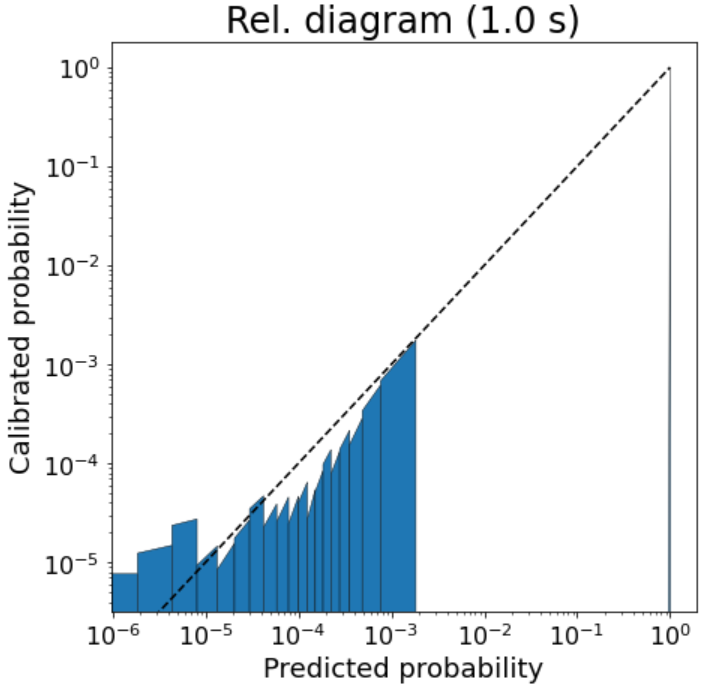 23
[Speaker Notes: 0.5s , 1.0s ja 1.5s]
Calibration: Semantic segmentation
Uncalibrated
Temp-Scaling
Isotonic
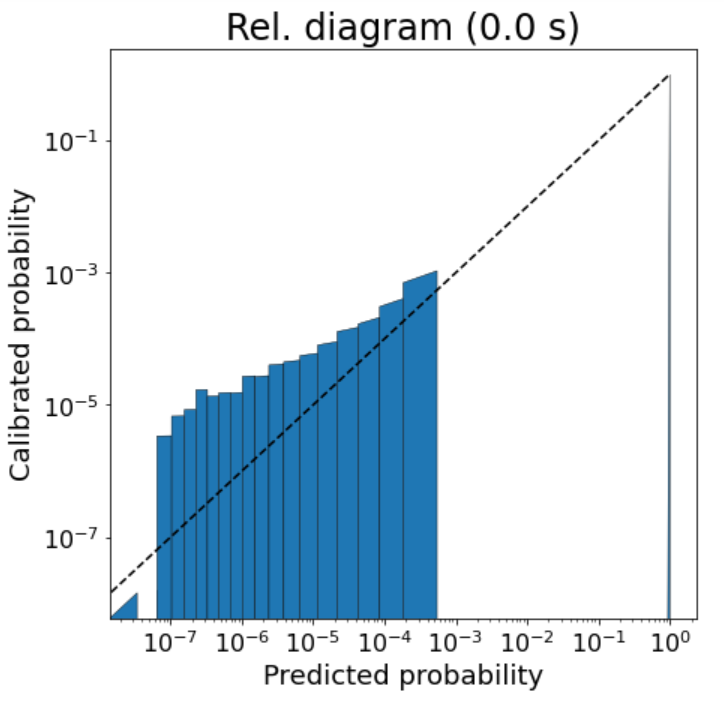 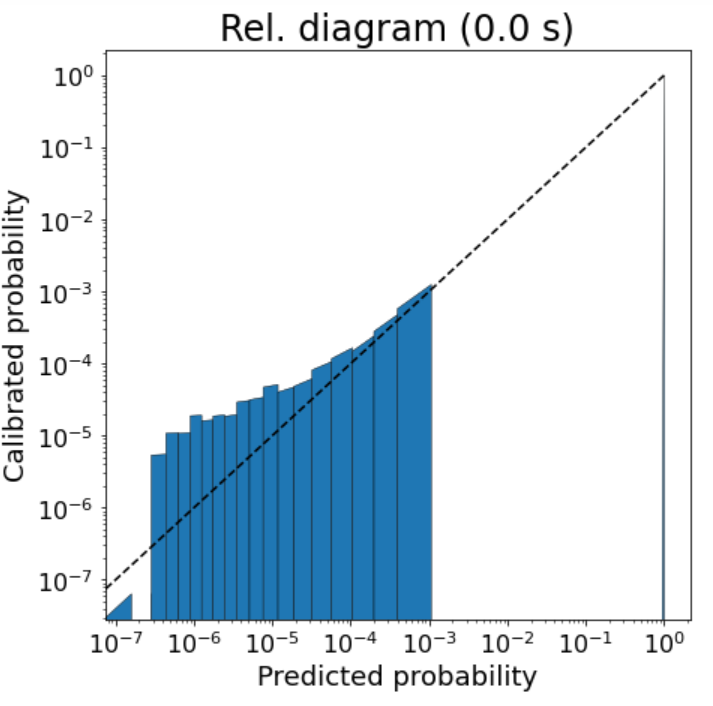 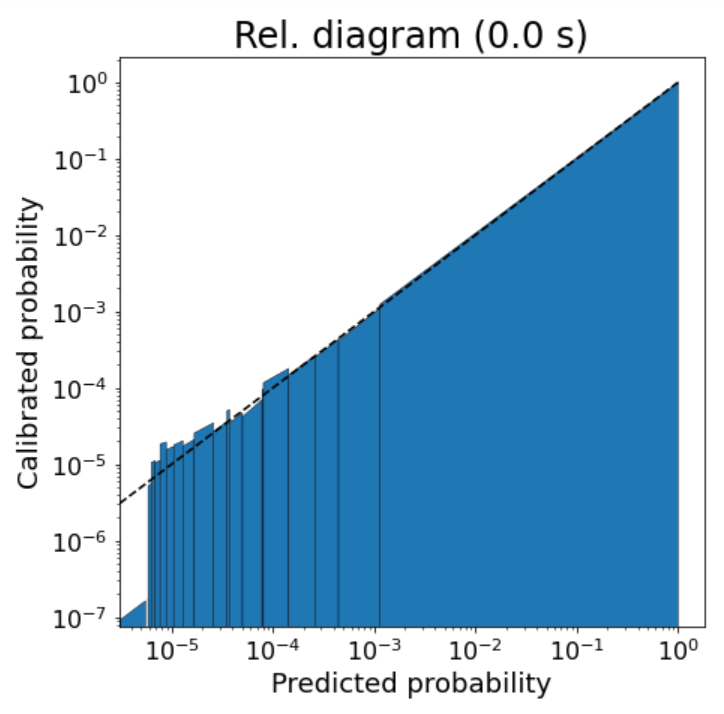 ECE:	         8.4*10-4		           6.5*10-4		         3.2*10-5
NLL:	         5.63*10-3		           5.54*10-3		         5.30*10-3
24
[Speaker Notes: Comparison of results in table (NLL, ECE, AUC) vs different calibration methods

Siia ECE/NLL]
Conclusion
FIERY is great semantic segmentation model
NOT pixel-wise calibrated
Isotonic regression is best at calibration
Object-wise and region-wise calibration yet to be done.
25
Thanks for listening!
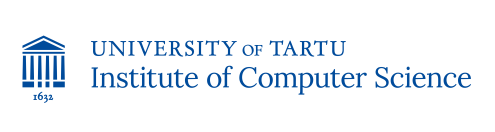 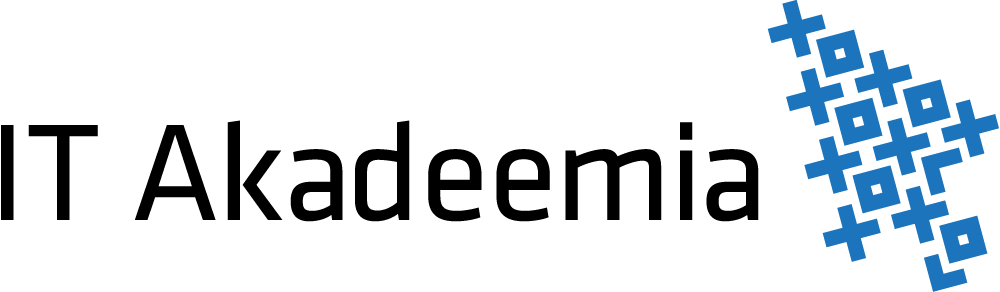 Projects: ETAg PRG1604 and Bolt LLTAT21278
26
[Speaker Notes: stipid siia
CS logo]